My School
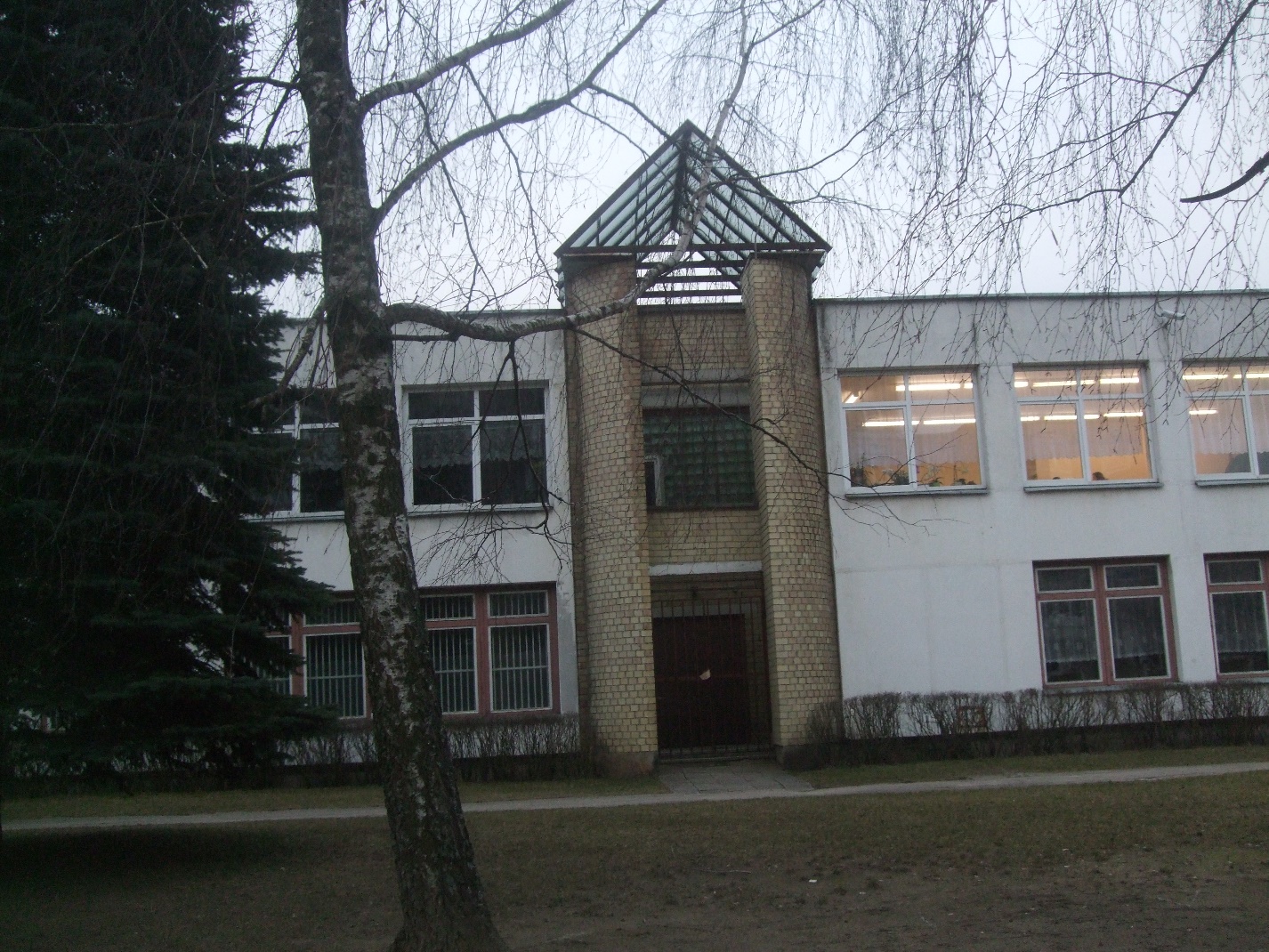 Inside...
My classroom
My teachers and my friends
Library
Gym
Music
Breaks
Celebrations